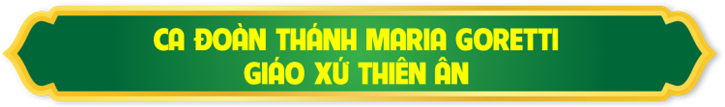 THỨ HAI
SAU CHÚA NHẬT XXI
THƯỜNG NIÊN
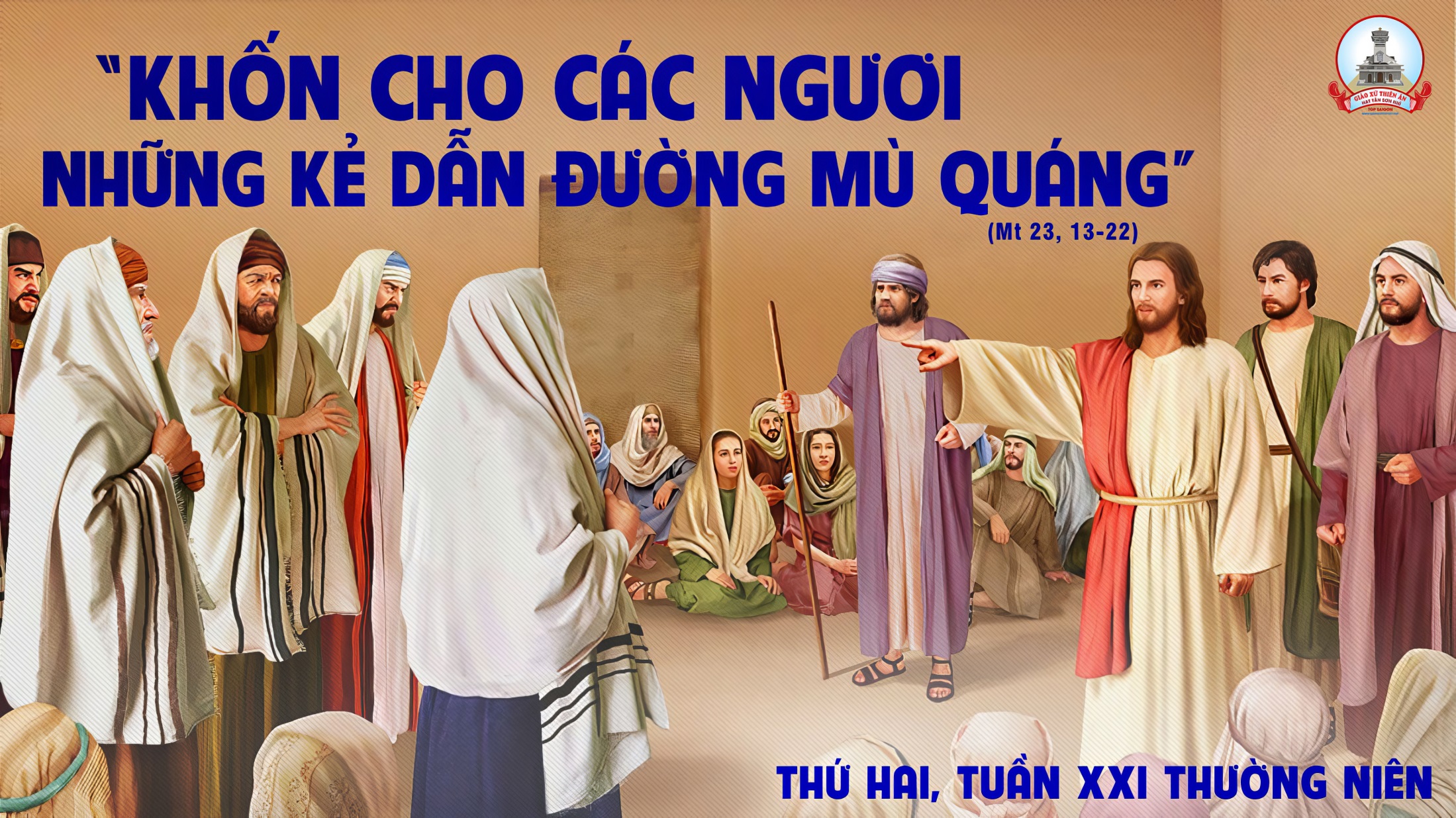 Ca Nhập LễVề Nơi ĐâyLm. Nguyễn Duy
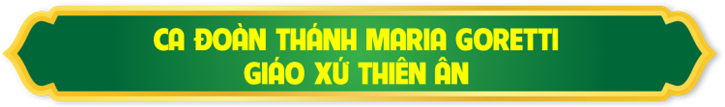 Đk: Chúng con về nơi đây dâng ngàn tiếng ca. Chúng con về nơi đây để tạ ơn Thiên Chúa. Qua bao tháng năm mong chờ say sưa thánh ân vô bờ. Được cùng nhau bên Chúa thỏa lòng con ước mơ.
Tk: Với tiếng hát rạo rực niềm tin, với ánh mắt đọng lời nguyện xin chúng con dâng muôn ngàn ý tình.
**: Từng lời kinh hay từng cuộc sống cùng hòa chung trong tình hiệp nhất nguyện dâng lên Thiên Chúa Tình Yêu.
Đk: Chúng con về nơi đây dâng ngàn tiếng ca. Chúng con về nơi đây để tạ ơn Thiên Chúa. Qua bao tháng năm mong chờ say sưa thánh ân vô bờ. Được cùng nhau bên Chúa thỏa lòng con ước mơ.
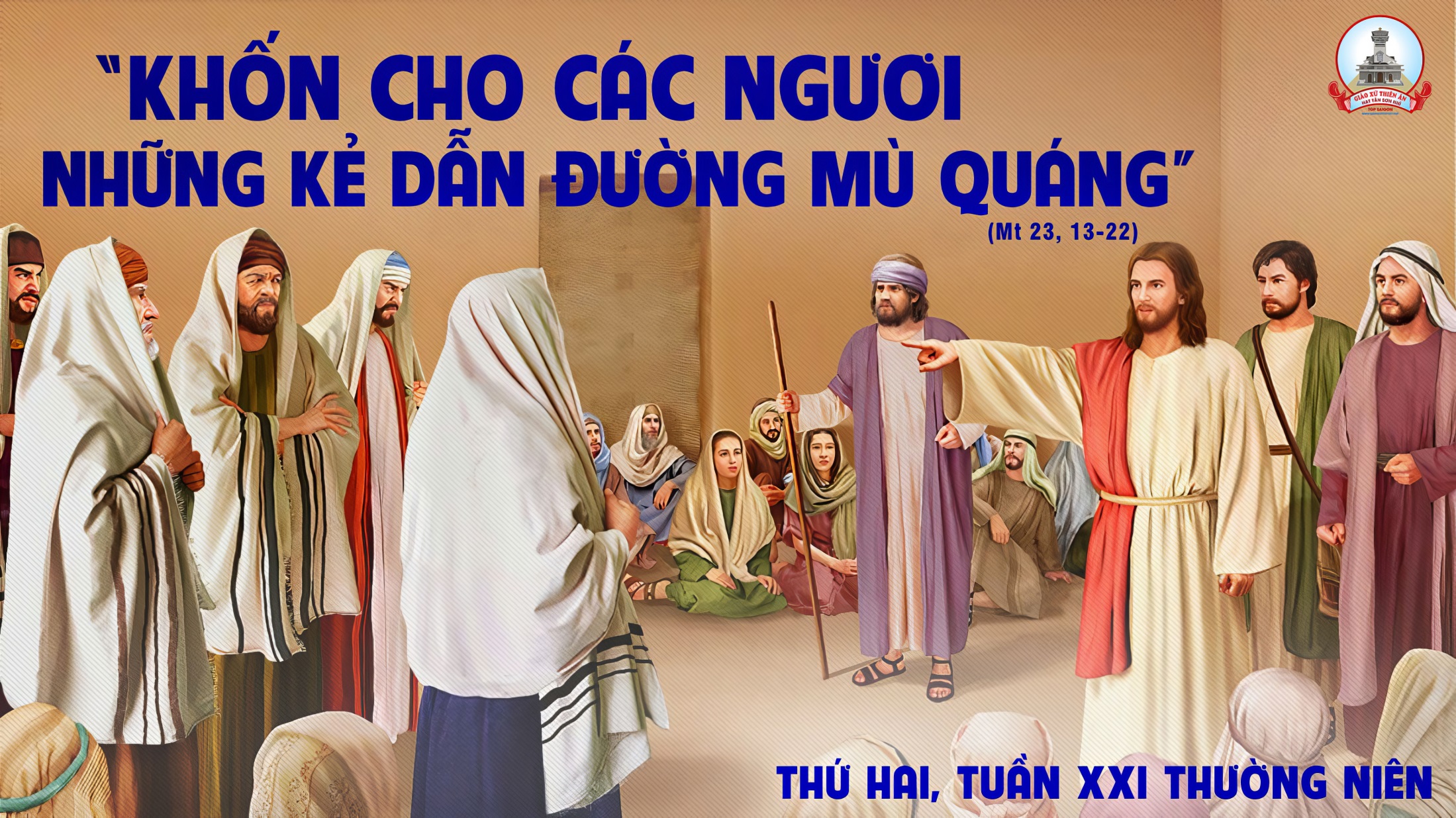 Bài đọc 1
Danh của Chúa chúng ta là Đức Giê-su, sẽ được tôn vinh nơi anh em, và anh em được tôn vinh nơi Người.
Khởi đầu thư thứ hai của thánh Phao-lô tông đồ gửi tín hữu Thê-xa-lô-ni-ca.
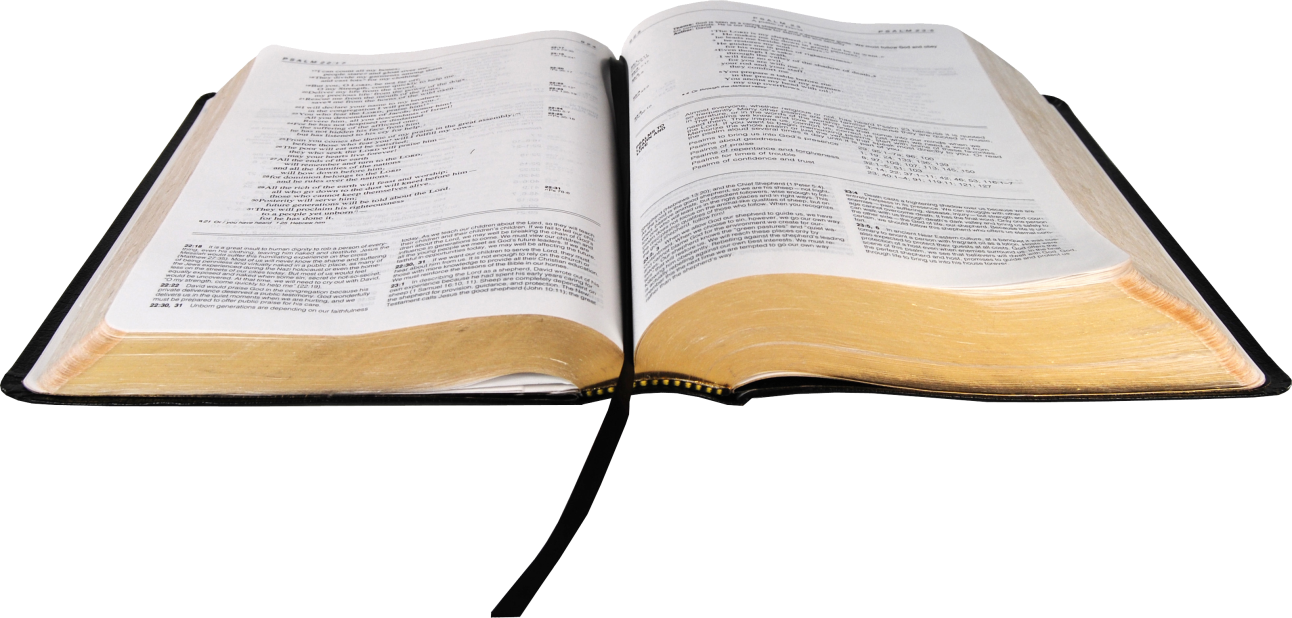 Đáp ca:
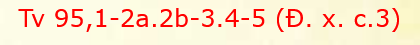 Hãy kể cho muôn dân được biết những kỳ công Chúa làm.
Alleluia-Alleluia:
Chúa nói : Chiên của tôi thì nghe tiếng tôi ; tôi biết chúng, và chúng theo tôi.
Alleluia:
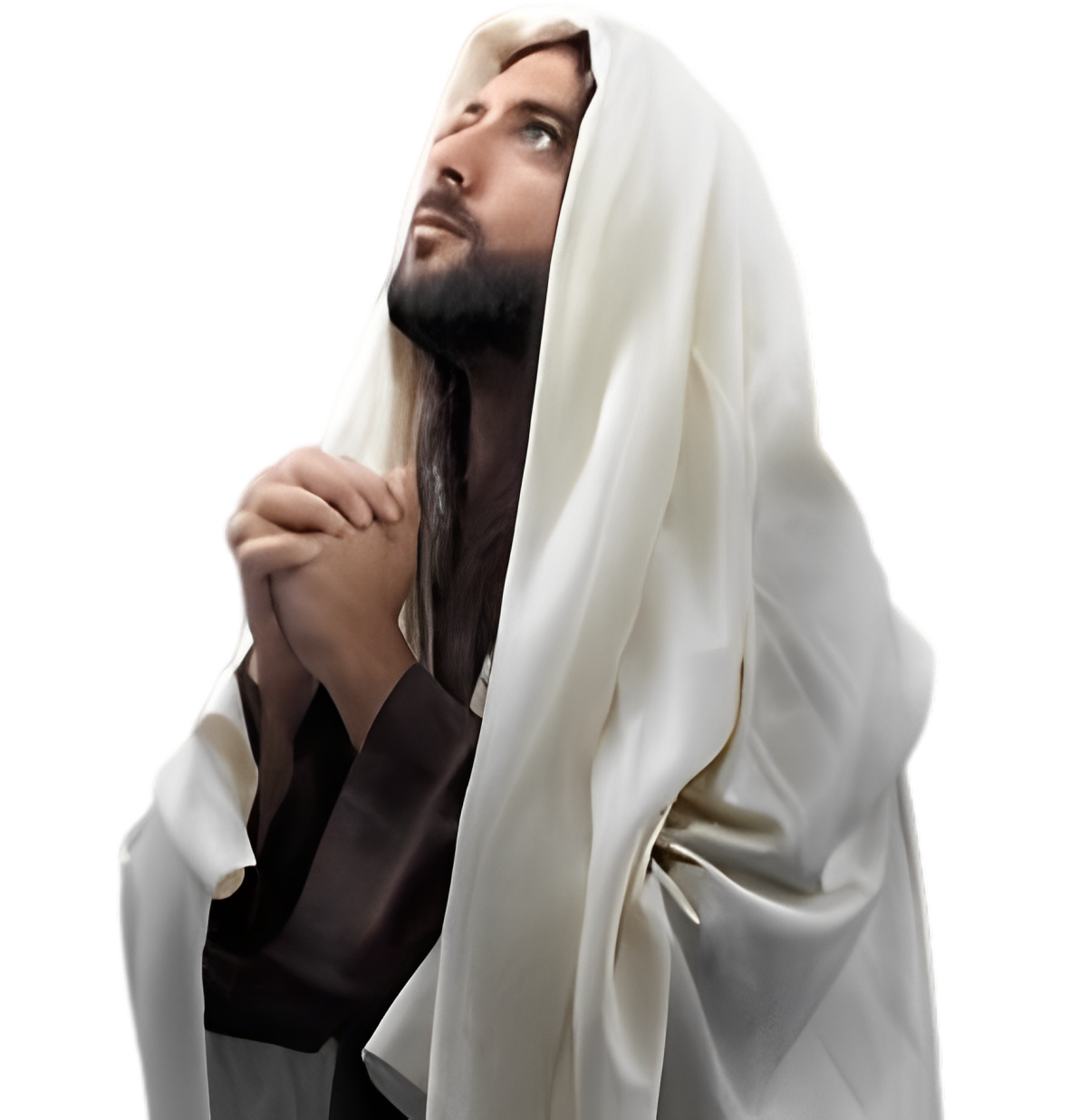 PHÚT THINH LẶNG
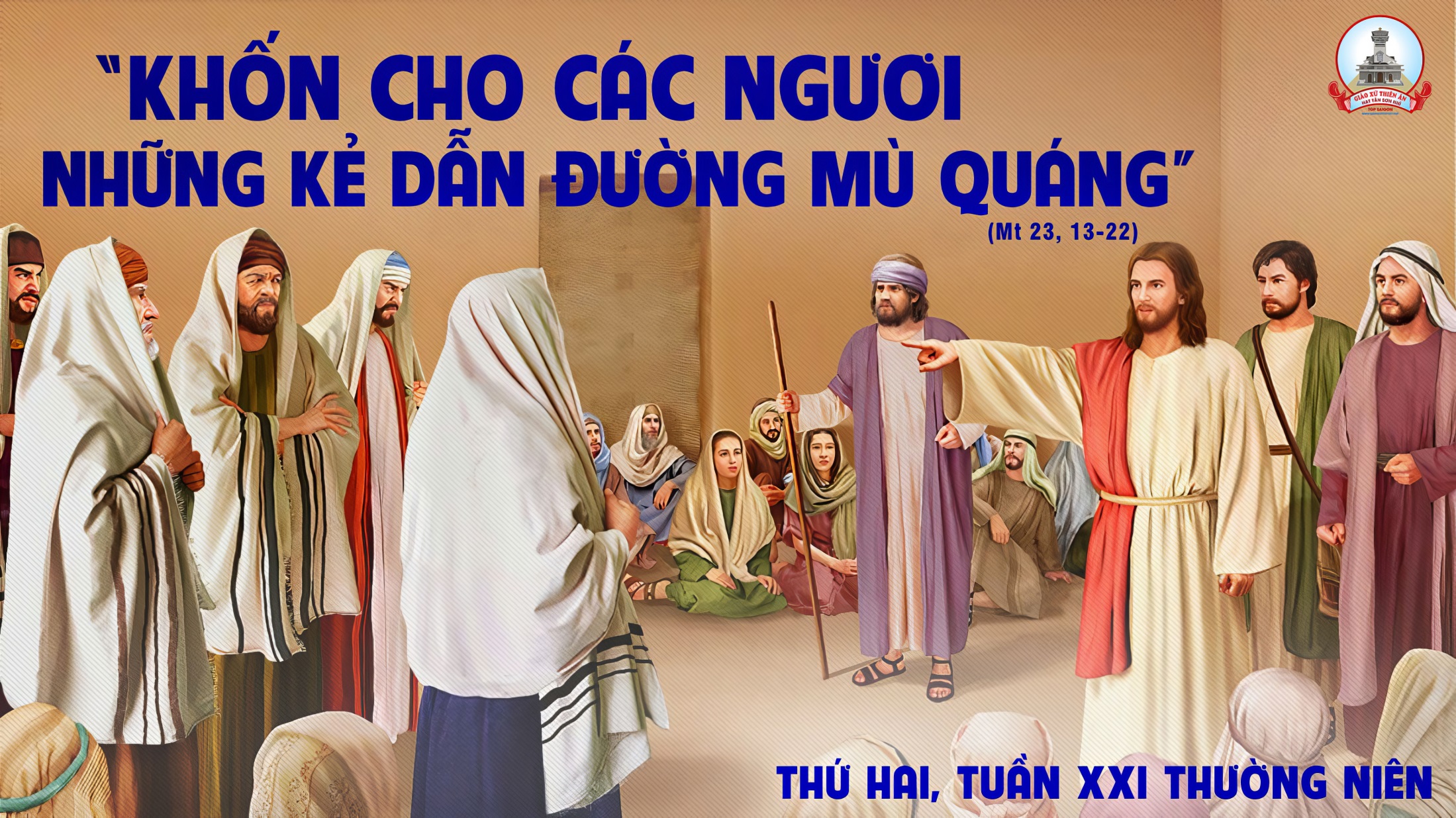 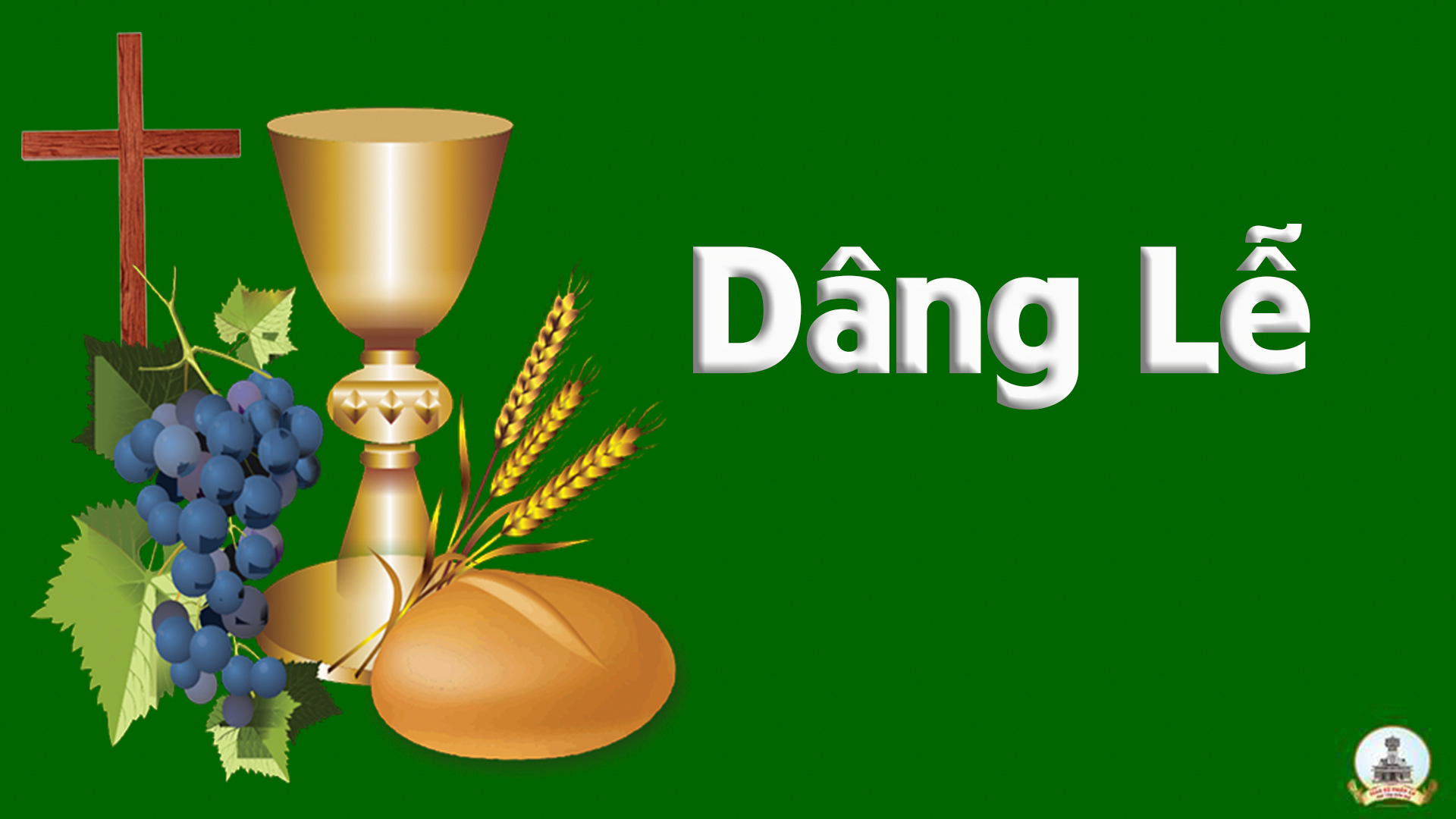 Còn Gì Dâng Ngài
Phanxico
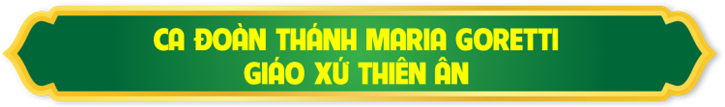 Tk1: Như con dã tràng se cát biển Đông, sóng nước mênh mông xô dạt công trình. Con nhìn mình chẳng có công chi để mà dâng Ngài trong thánh lễ hôm nay.
Đk: Xin dâng lên Ngài kiếp sống ước mong sẽ bình yên. Có Chúa cho con hy vọng một đời, tình yêu sẽ lên, buồn đau sẽ quên.
Tk2: Như phiến đá mòn trơ với thời gian, sống giữa nhân gian vẫn nằm vô tình. Con nhìn mình chẳng có thương yêu để mà dâng Ngài trong thánh lễ hôm nay.
Đk: Xin dâng lên Ngài kiếp sống ước mong sẽ bình yên. Có Chúa cho con hy vọng một đời, tình yêu sẽ lên, buồn đau sẽ quên.
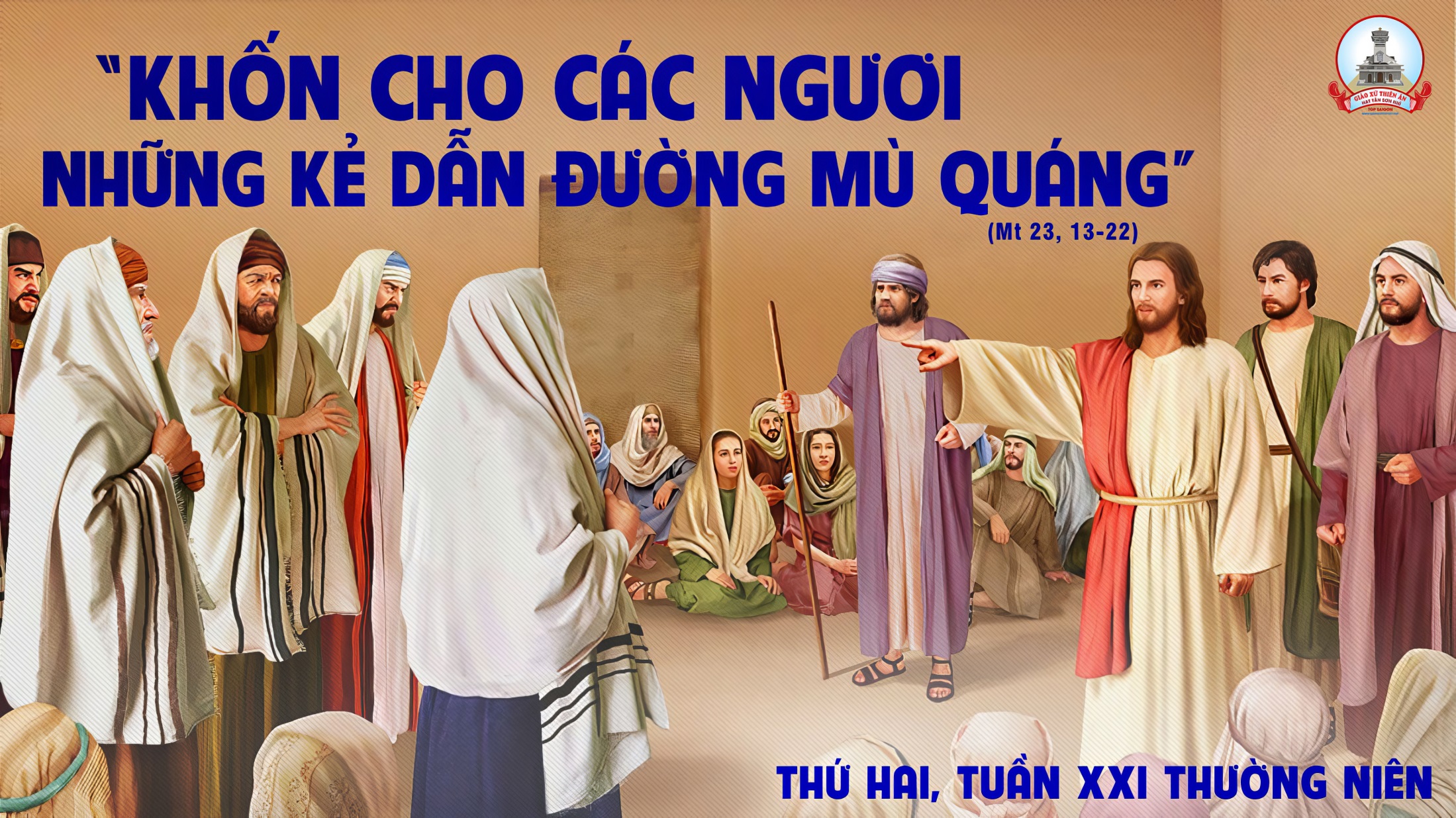 Ca Nguyện Hiệp LễBỏ Ngài Con Biết Theo Ai?Phaolô Kim
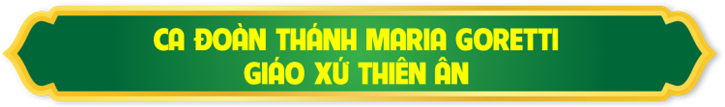 Tk1: Bỏ Ngài con biết theo ai đời lộng gió cánh chim ngàn khơi? Trùng trùng sóng nước mênh mông thuyền buông lái biết trôi về đâu …
… Bỏ Ngài con biết theo ai bên đời kia tương lai khuất mờ? Bước đi không Ngài đời con buồn tênh.
Đk: Bỏ Ngài con đi với ai? Vì Ngài có lời ban sự sống. Bỏ Ngài thân con héo hon đời cô liêu trên chốn dương gian …
…: Bỏ Ngài con đi với ai? Đường xa lắc tương lai mịt mờ. Nào ai dẫn con trên đường dài bỏ Ngài con đi với ai?
Tk2: Ngài ơi sao bỏ rơi con để sầu héo tháng năm ngẩn ngơ? Ngoài kia đời vẫn xanh mơ mặc con chết hắt hiu hồn thơ …
… Ngài ơi sao bỏ rơi con? Hỡi Ngài ơi thân con máu đào! Chết treo thập hình nào ai buồn thương.
Đk: Bỏ Ngài con đi với ai? Vì Ngài có lời ban sự sống. Bỏ Ngài thân con héo hon đời cô liêu trên chốn dương gian …
…: Bỏ Ngài con đi với ai? Đường xa lắc tương lai mịt mờ. Nào ai dẫn con trên đường dài bỏ Ngài con đi với ai?
Tk3: Ngàn đời con vẫn tin luôn Ngài trung tín rất mực từ nhân. Nào đâu Ngài nỡ quên con hằng đưa lối dẫn theo đường ngay…
… Lạy Ngài dạy bảo con đi giữ gìn con trong chân lý Ngài. Bước đi theo Ngài đời con bình an.
Đk: Bỏ Ngài con đi với ai? Vì Ngài có lời ban sự sống. Bỏ Ngài thân con héo hon đời cô liêu trên chốn dương gian …
…: Bỏ Ngài con đi với ai? Đường xa lắc tương lai mịt mờ. Nào ai dẫn con trên đường dài bỏ Ngài con đi với ai?
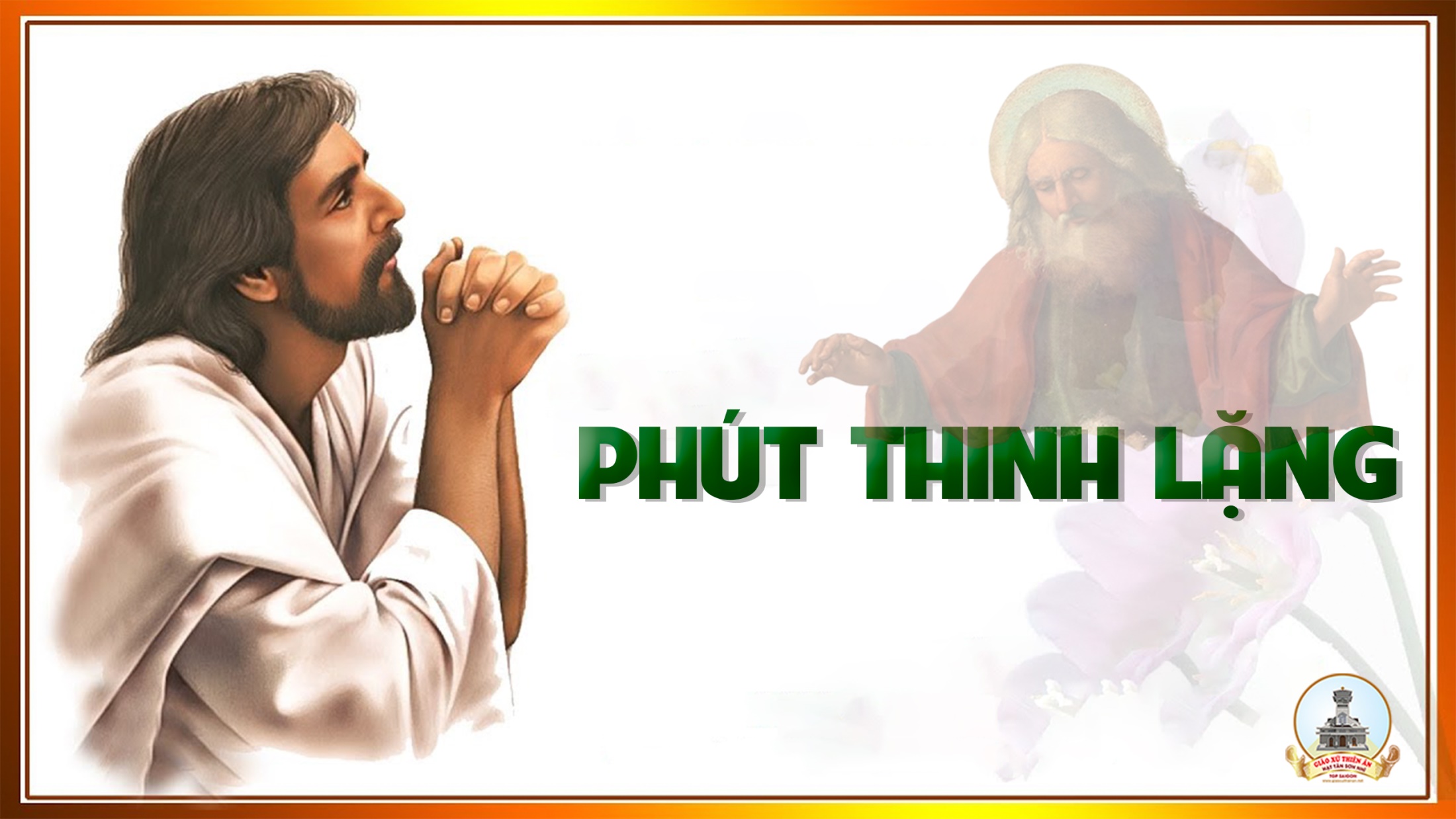 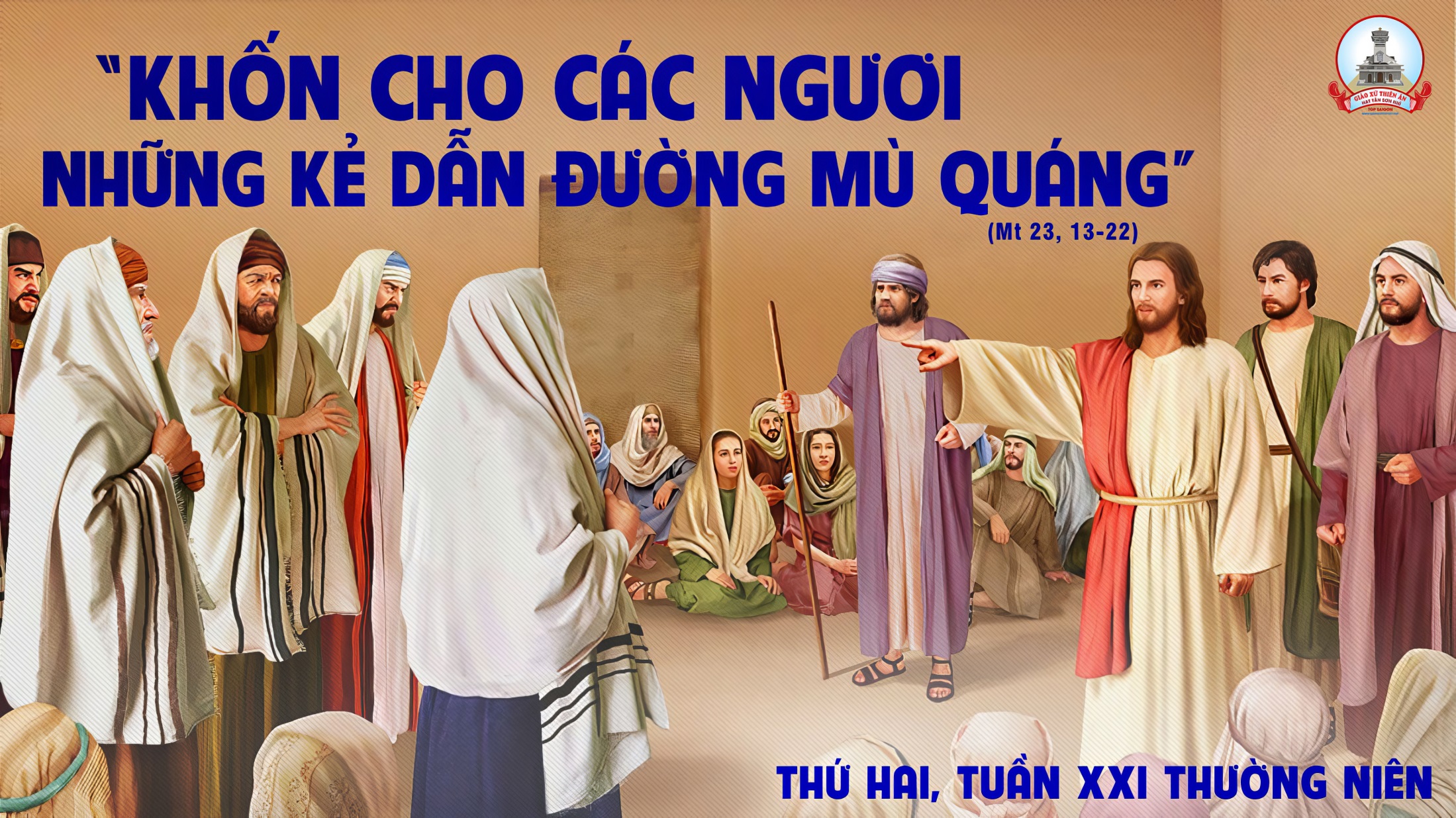 Ca Kết LễTrong An BìnhNguyễn Duy
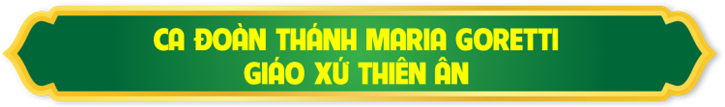 Đk:  Ra về trong hy vọng và mừng vui. Ra về trong an bình của Thiên Chúa. Xin tri ân Ngài, xin tri ân Ngài đến muôn đời tình thương Chúa như đất trời.
Tk: Vì lời Chúa là đèn soi cho chúng con. Cảm tạ Chúa đã dẫn đường chúng con về.
Đk:  Ra về trong hy vọng và mừng vui. Ra về trong an bình của Thiên Chúa. Xin tri ân Ngài, xin tri ân Ngài đến muôn đời tình thương Chúa như đất trời.
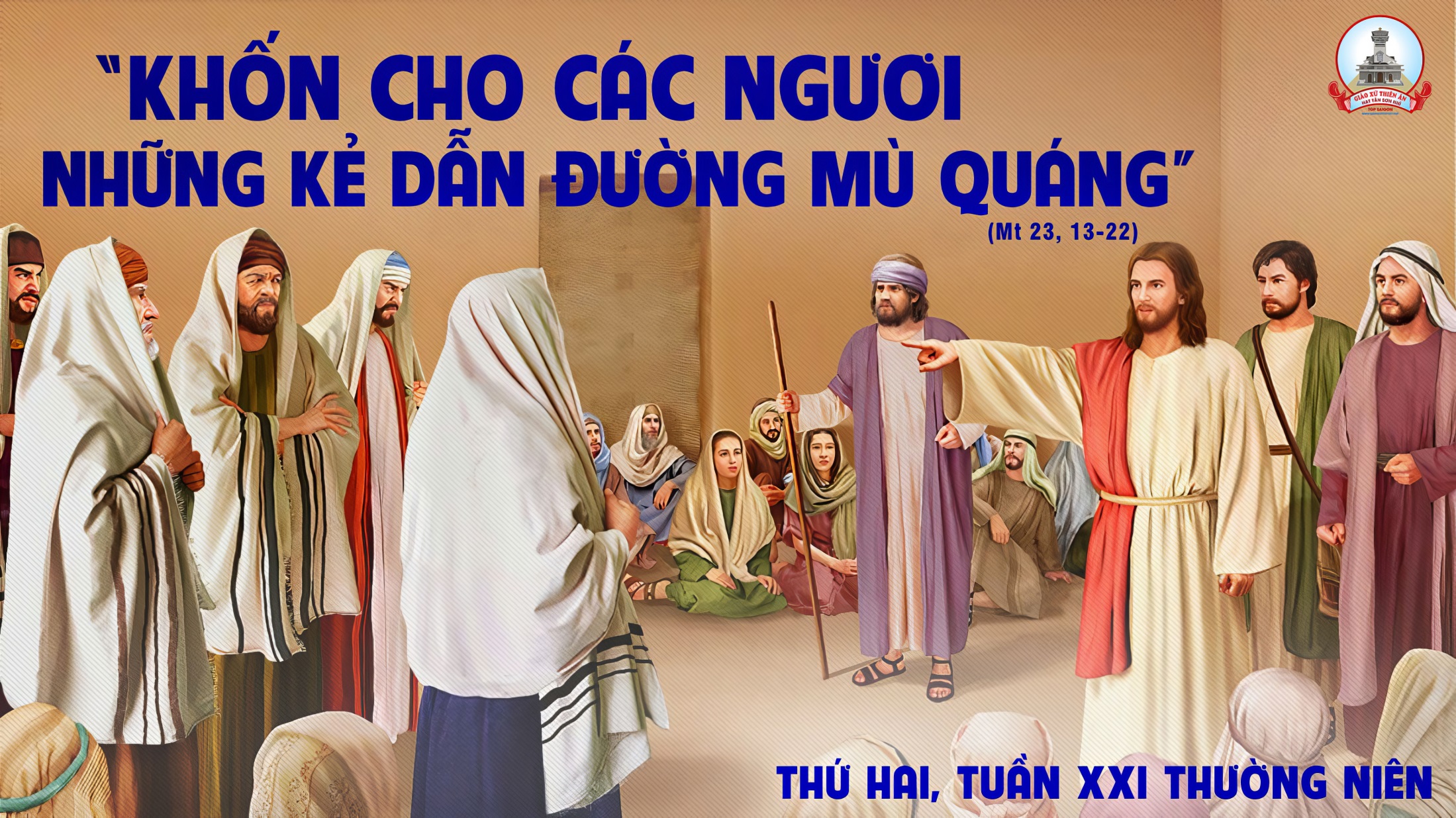